PIP-II WB 121.06 Risk Overview
S. Dixon
Risk Workshop
12,13-Jul-2018
Agenda
Scope Overview
Critical Technology Elements
Key System Interfaces
Key Assumptions 
Cost and Schedule
Risk Categories
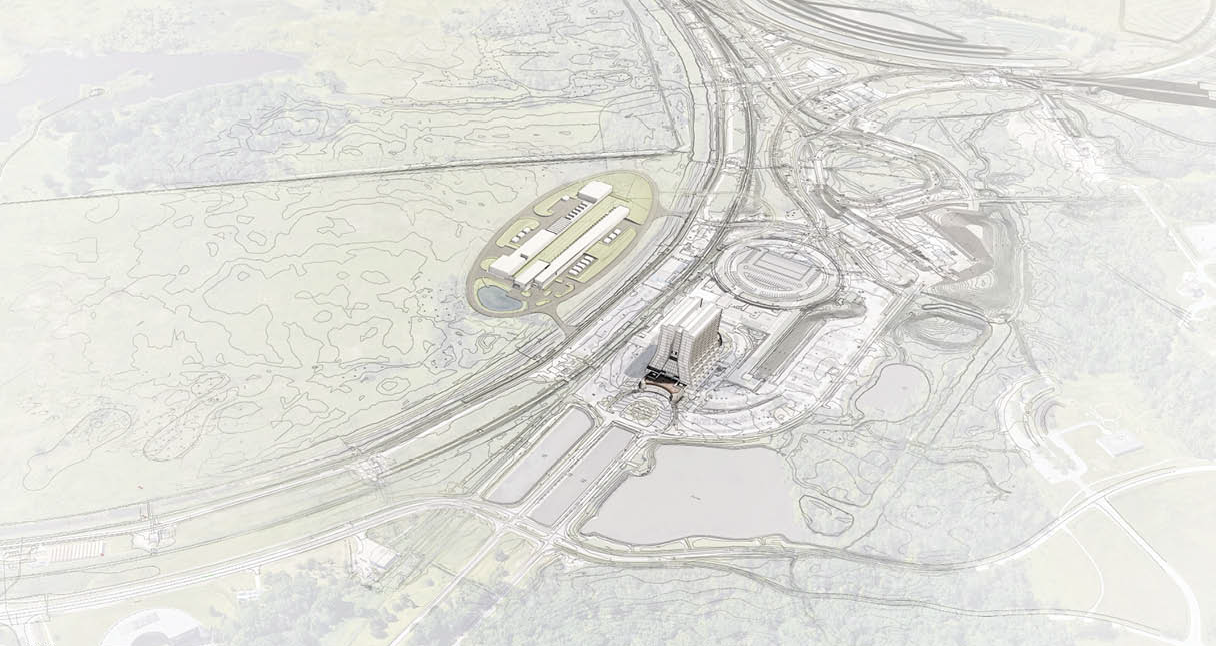 2
12 July 2018
S. Dixon | Risk Workshop
121.06 - Scope Overview – Above Grade
Utility Plant Building
LCW Equipment
Control Room
Exterior Space
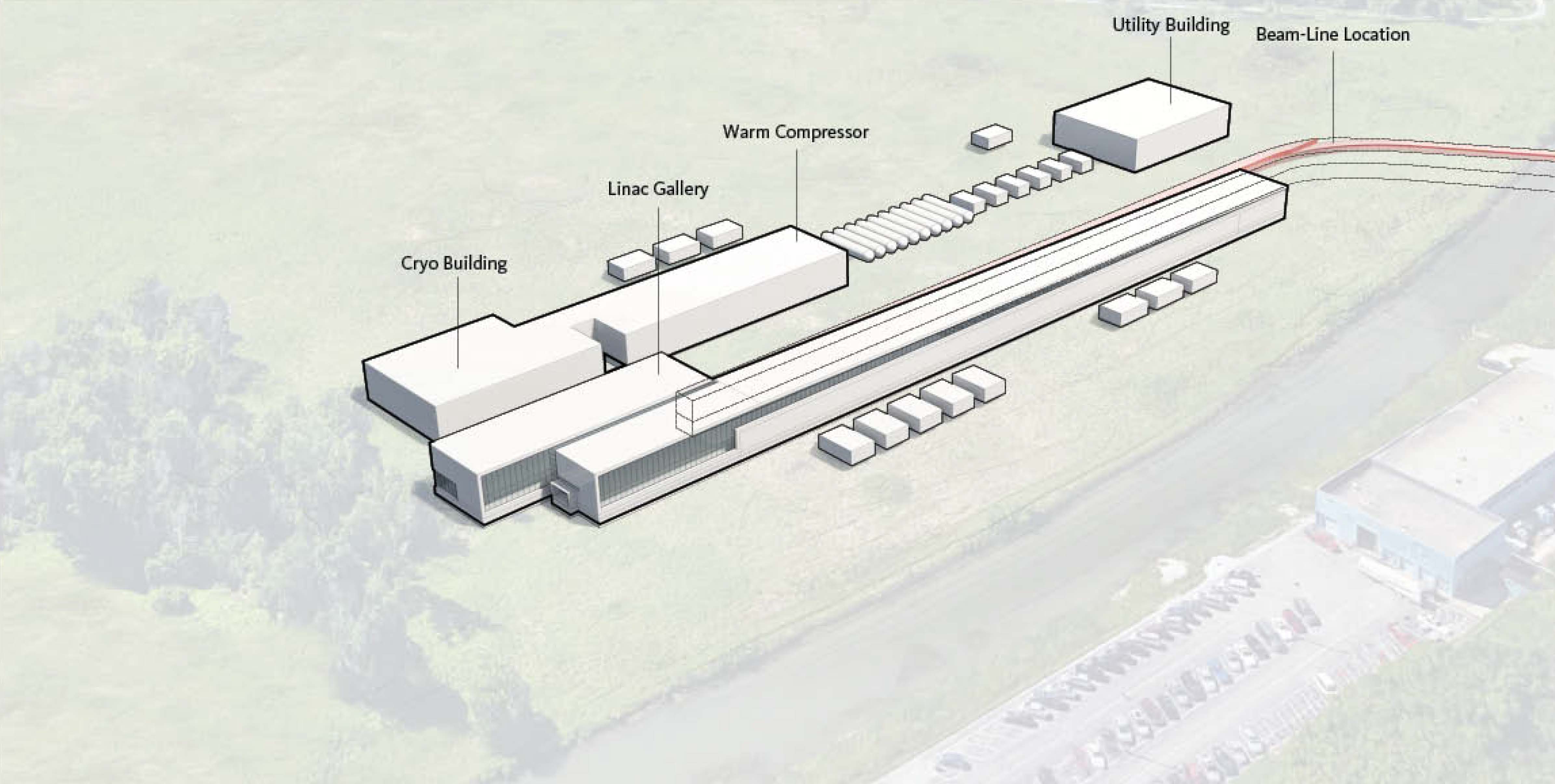 Cryo Plant Building 
Cold Box Station
Warm Compressor Station
Control Room
Exterior Space
Linac Gallery
General Space
Half Wave Resonator
SSR1
SSR2
LB650
HB650
Beam Transfer Line PS
Exterior Space
High Bay Building
Control Room
Computer Room/Conference Room
Tech Support Space
Upper High Bay
Lower High Bay
Mechanical/Electrical Space
Exterior Space
Space descriptions based on Room Data Sheets
3
29 May 2018
S. Dixon | Conventional Facilities
121.06 - Scope Overview – Below Grade
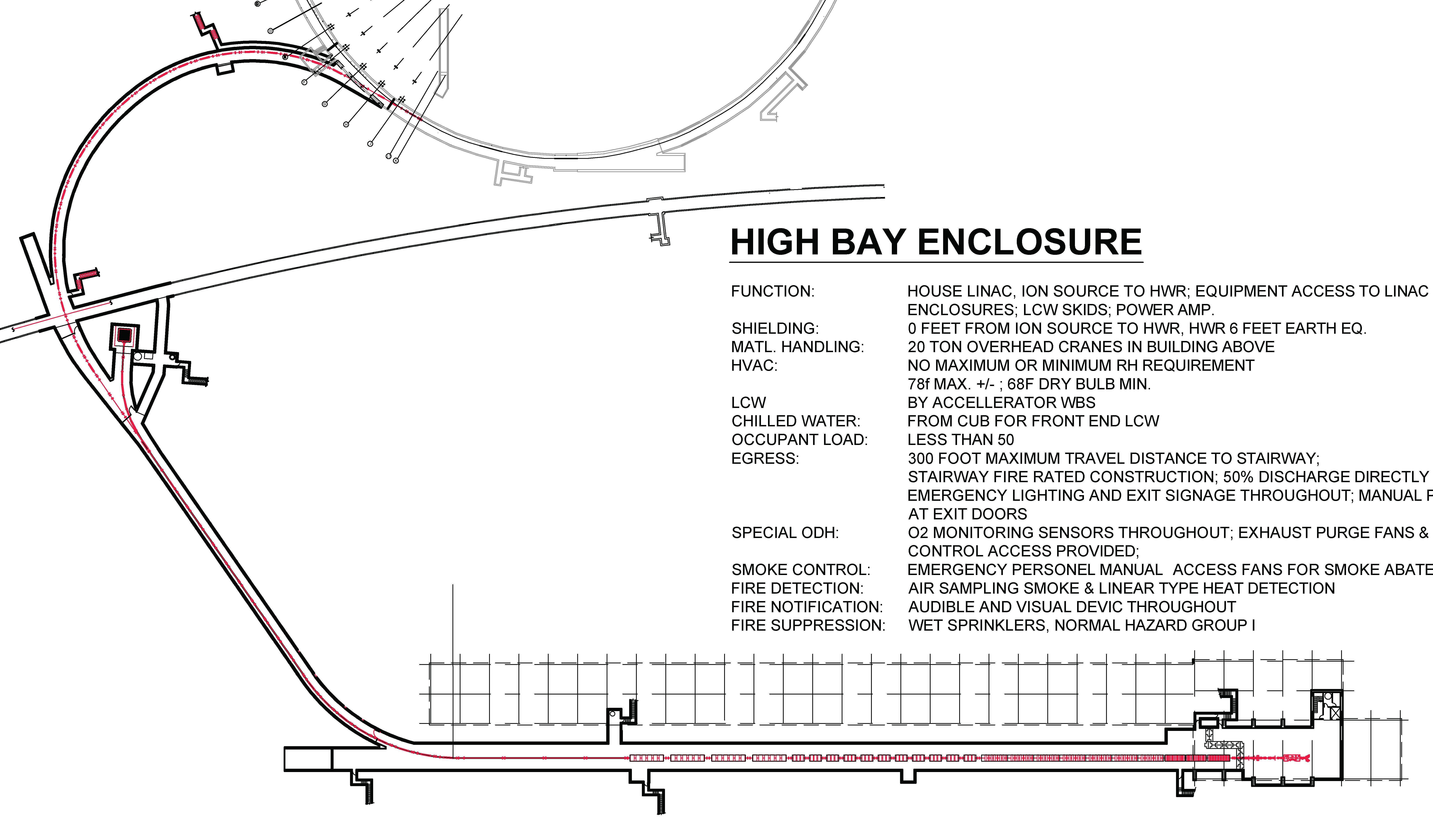 Booster Connection
Beamline




Beam Transfer Line
Beamline
Beam Absorber Space
Linac Tunnel
Half Wave Resonator
SSR1
SSR2
LB650
HB650
Space descriptions based on Room Data Sheets
4
29 May 2018
S. Dixon | Conventional Facilities
121.06 - Critical Technology Elements
Conventional Facilities does not contain critical technology elements
5
12 July 2018
S. Dixon | Risk Workshop
121.06 - Key System Interfaces
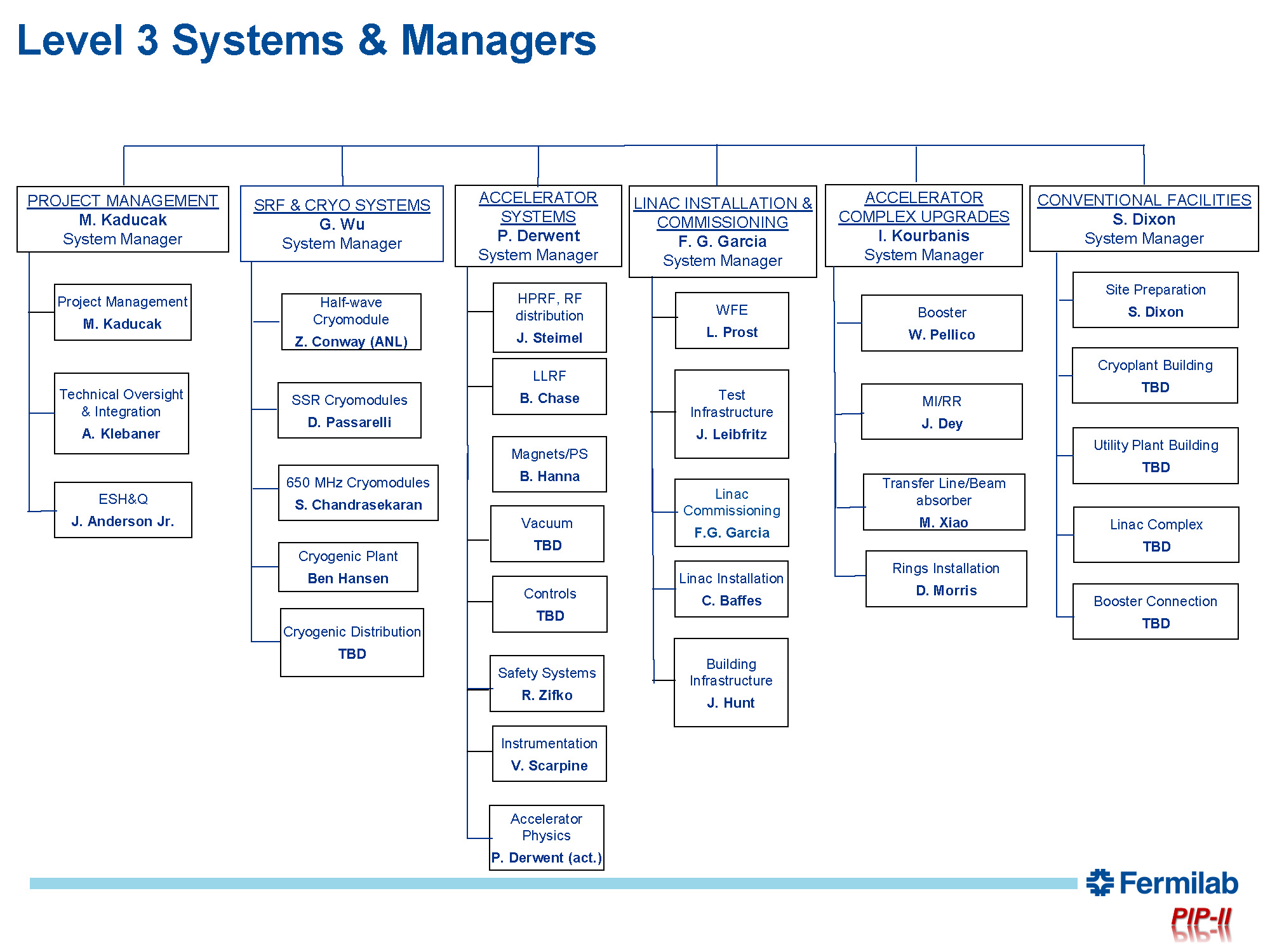 6
12 July 2018
S. Dixon | Risk Workshop
121.06 - Key Assumptions - Scope
Conventional Facilities provides the space and related infrastructure to the building; 
Building infrastructure extensions and installation of technical components is by others;
Continuous Wave operation will be required as part of the base scope;
7
12 July 2018
S. Dixon | Risk Workshop
121.06 - Key Assumptions - Scope
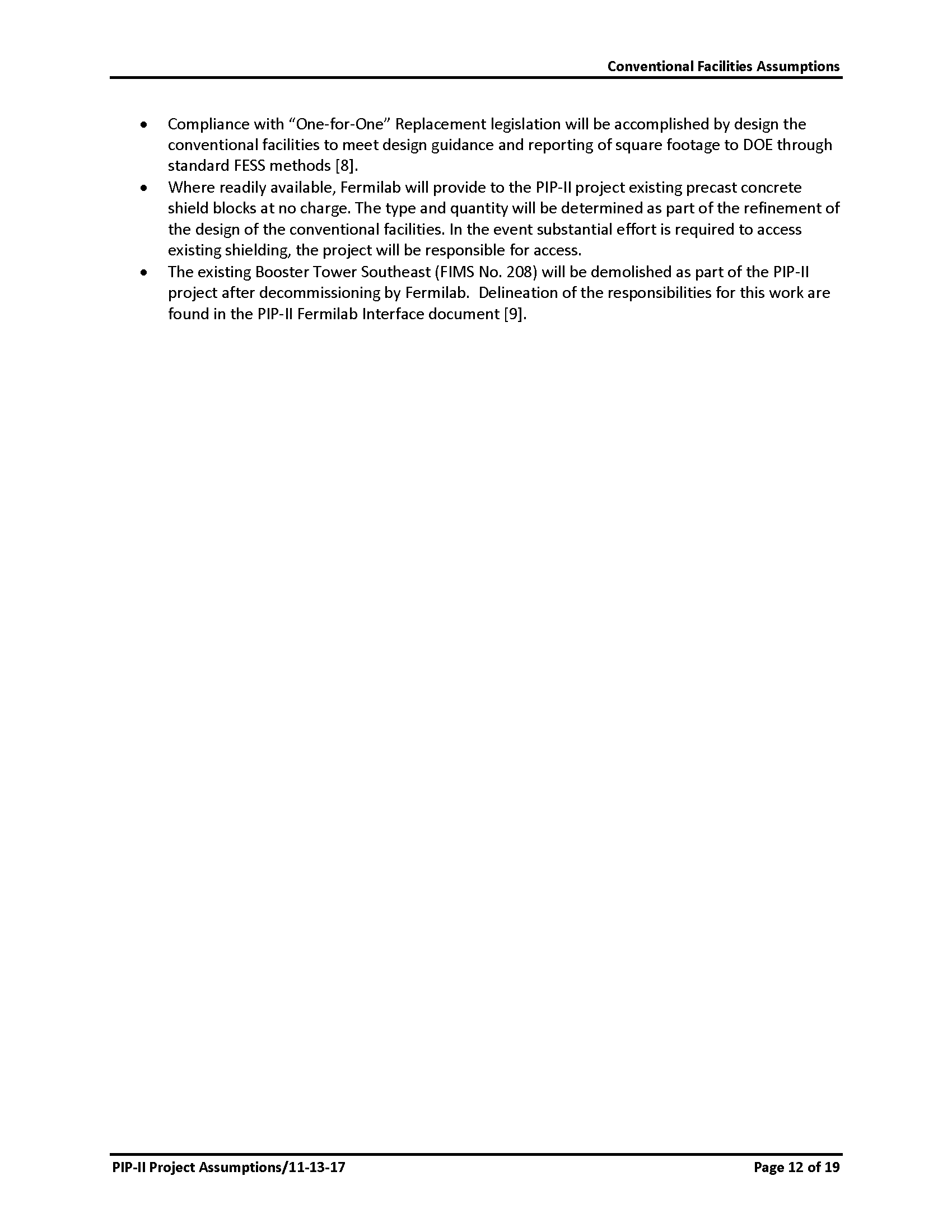 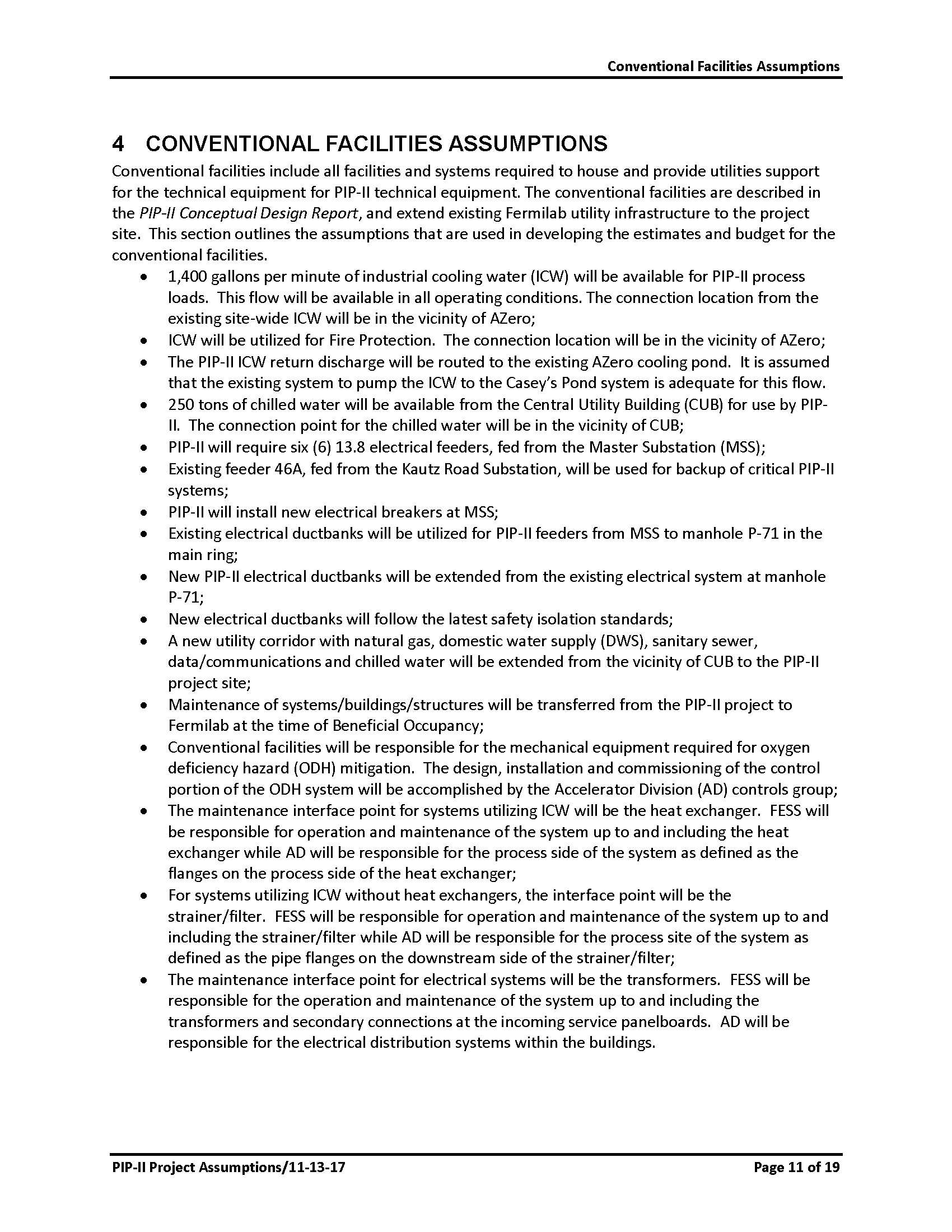 From PIP-II Project Assumptions Document (PIP-II-doc-144)
8
29 May 2018
S. Dixon | Conventional Facilities
121.06 - Key Assumptions - Design
Conventional Facilities will be built using normal construction techniques; 
Building infrastructure extensions and installation of technical components is by others;
9
12 July 2018
S. Dixon | Risk Workshop
121.06 - Key Assumptions - Estimate
Conventional Facilities will be built using normal construction techniques; 
Construction sequence is generally serial (see schedule slide)
Estimate assumptions are taken from PIP-II-doc-333
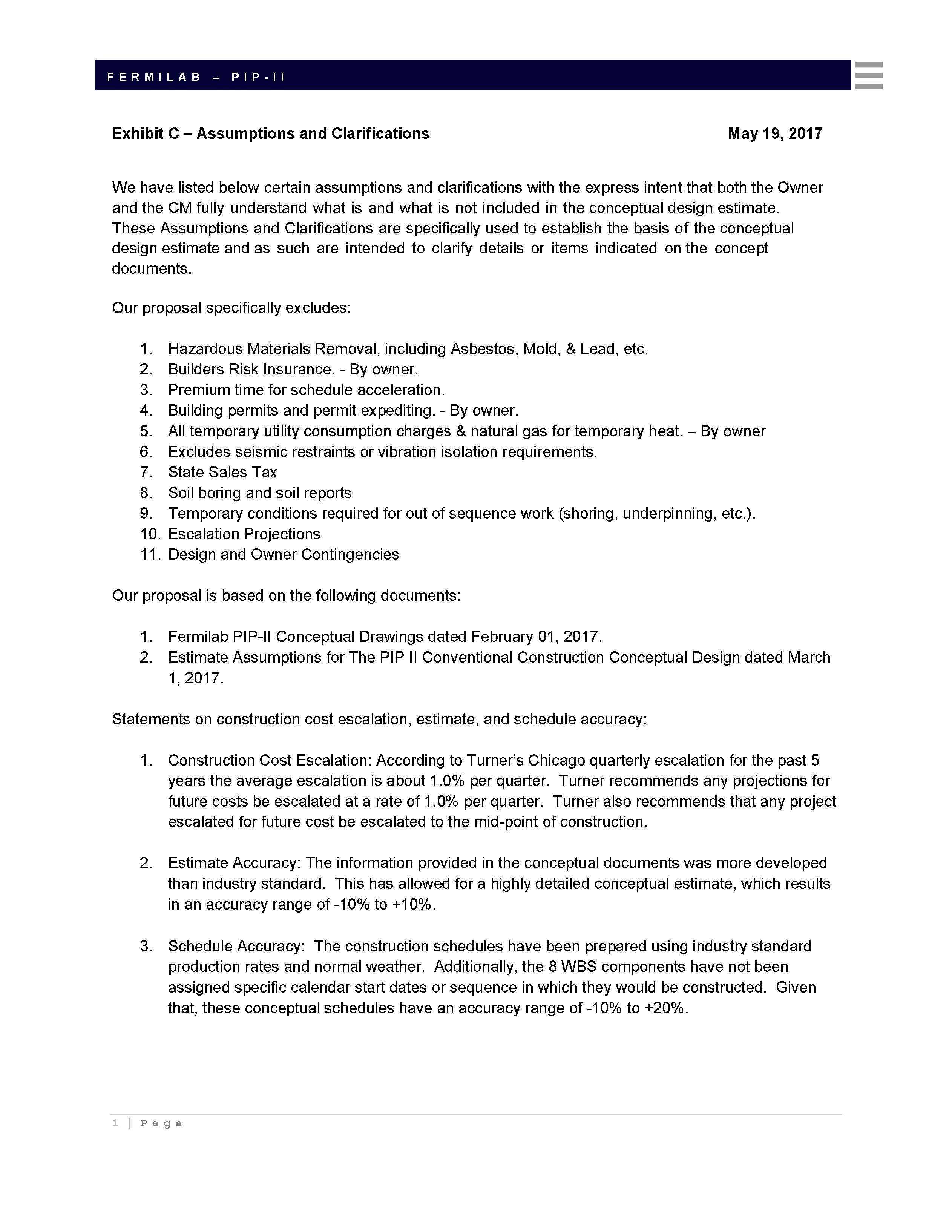 From Construction Package Cost Estimate (PIP-II-doc-333)
10
12 July 2018
S. Dixon | Risk Workshop
121.06 - Schedule
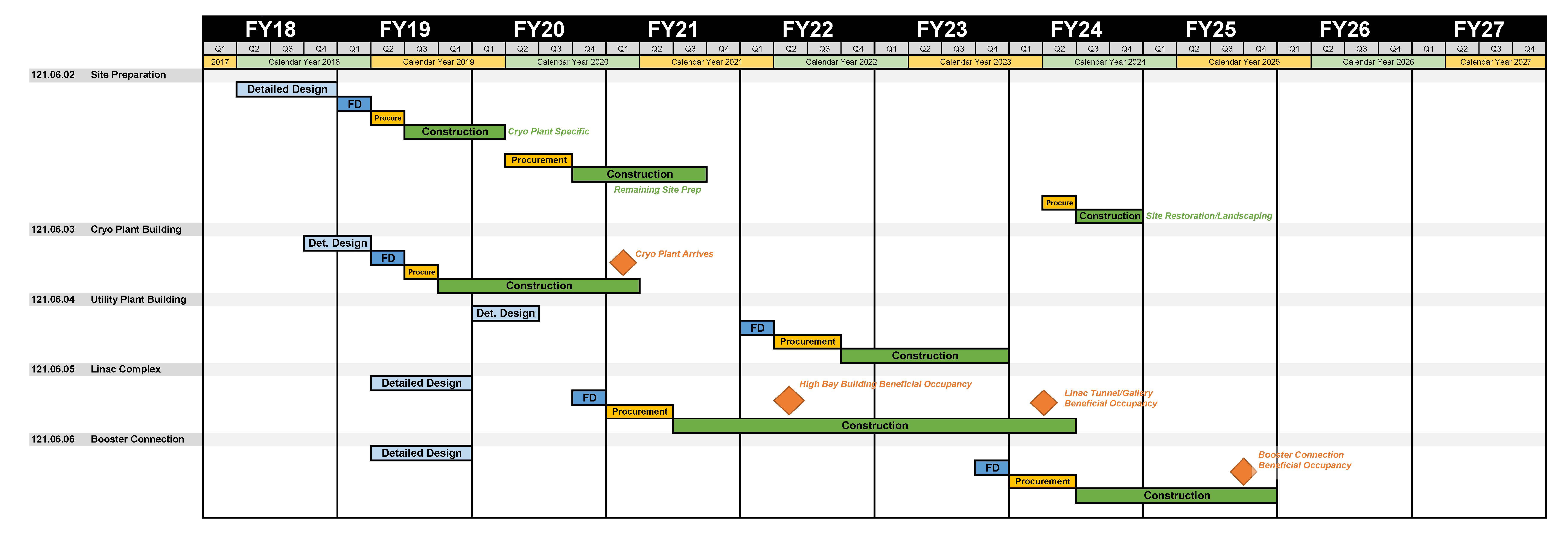 11
12 July 2018
S. Dixon | Risk Workshop
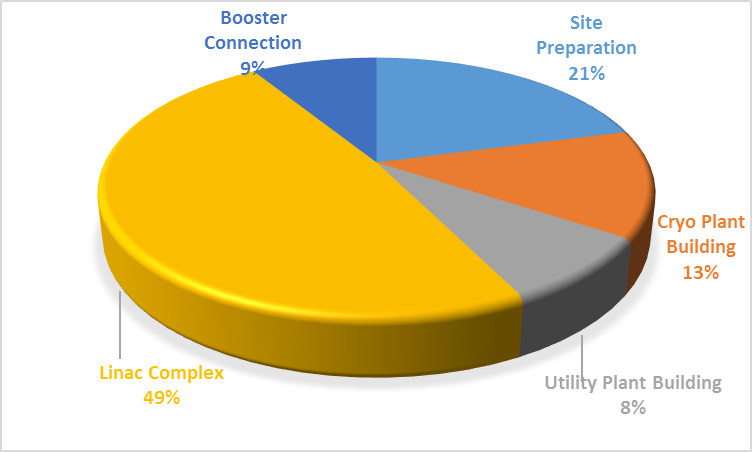 121.06 - Cost
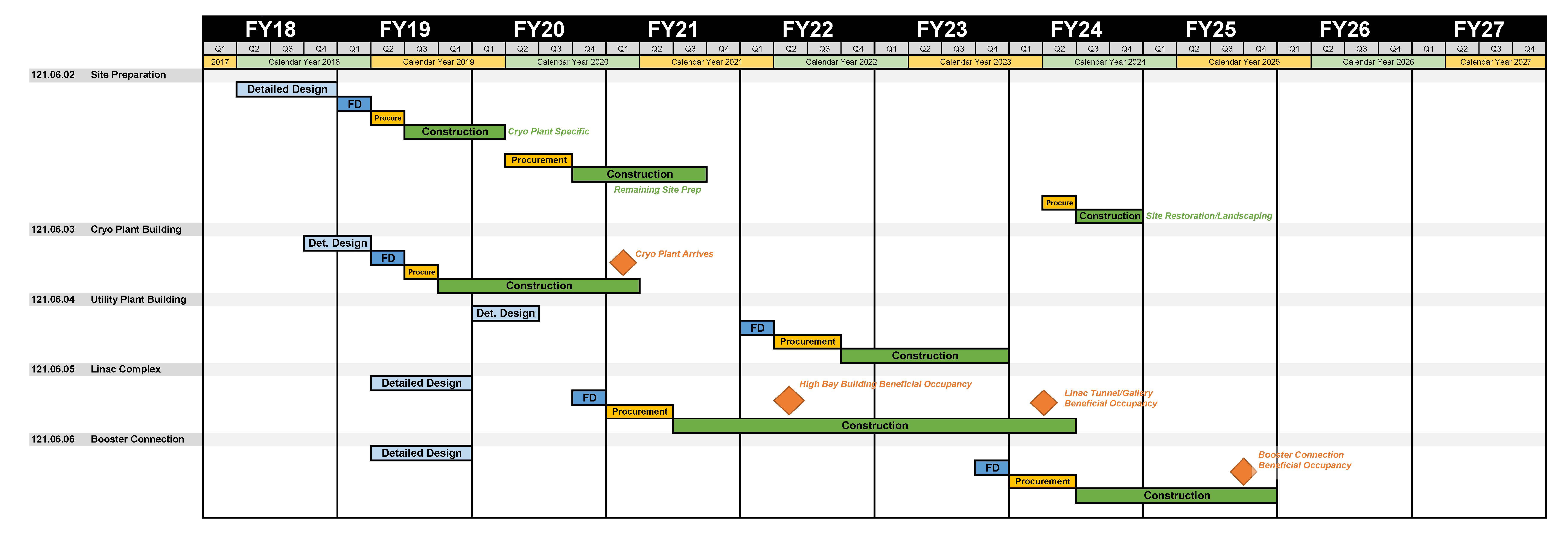 $26.7M
$17.1M
$10.7M
$62.1M
$11.3M
Cost shown are Base Cost + Estimate Uncertainty only in FY18 dollars
(no escalation, EDIA, Indirects or Risk Based Contingency)
12
12 July 2018
S. Dixon | Risk Workshop
121.06 - Risk Categories
Unclear/Changing Technical Requirements
Interface with Laboratory
Conventional Facilities Design/Construction
13
12 July 2018
S. Dixon | Risk Workshop
END
14
12 July 2018
S. Dixon | Risk Workshop